ERAS - KRK
Potencovaná pooperační rekonvalescence u kolorektálního karcinomu
1
Lékařská fakulta Masarykovy univerzity, Ústav zdravotnických věd
Operace GIT
Billroth I
Billroth II
Jedná se o odstranění 2/3 žaludku 
Jeden řez je veden těsně za pylorem, druhý nejširší částí žaludku. 
Konec zbylé části žaludku se našívá ke konci duodena (gastroduodeno anastomóza)
1. Odstraněny 2/3 žaludku a duodena
2. Uzavření jejuna suturou
3. Částečná sutura linie žaludku
4. Našití první kličky jejuna na pahýl žaludku (gastrojejuna anastomóza = GJA)
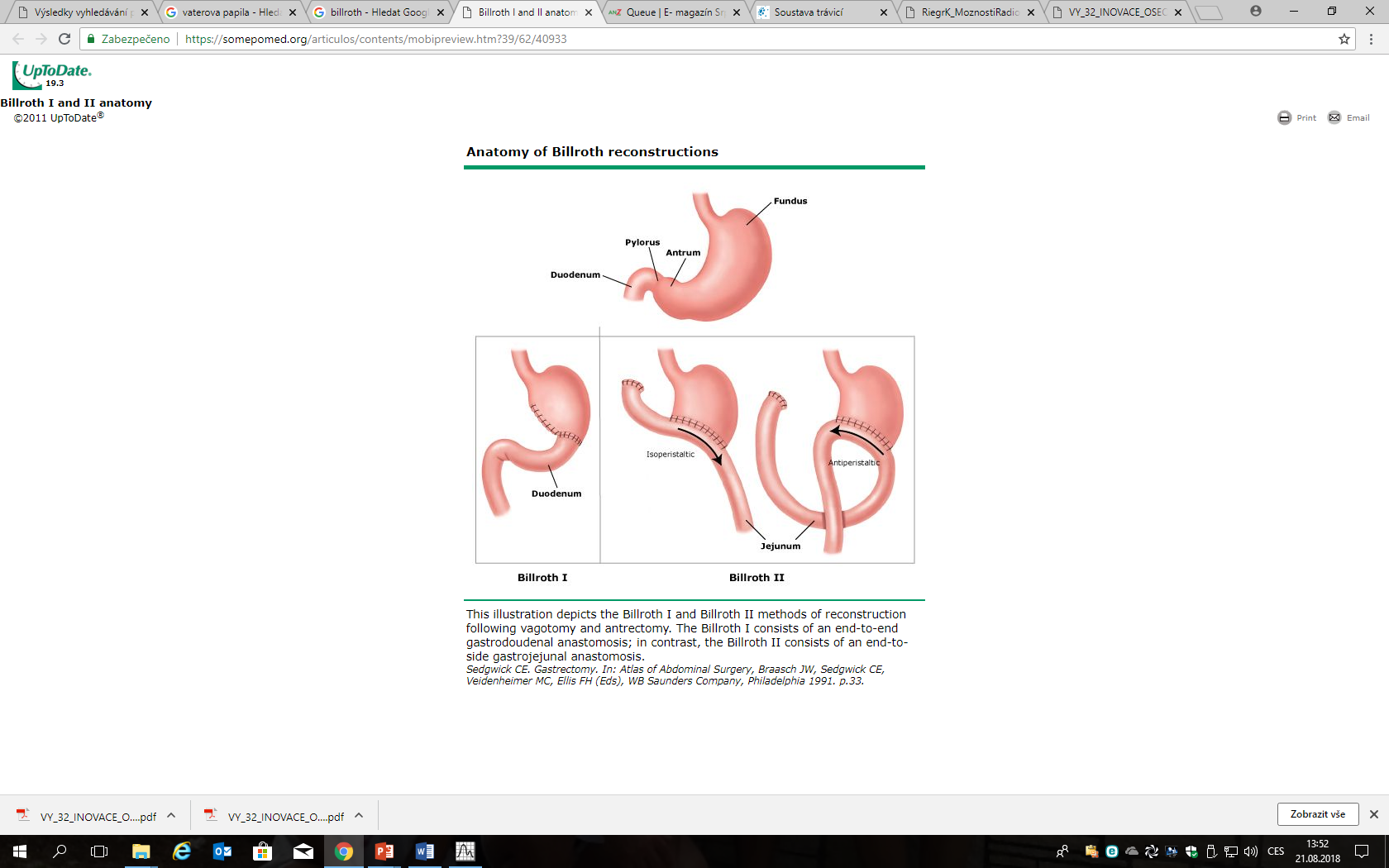 1
3
Před operací zastřihuj ochlupení na  břichu 
(od prsních bradavek po podbřišek)
4
2
HPDE = Hemipankreatoduodenektomie = odstranění poloviny slinivky břišní a dvanácterníku (nutno zajistit odvod žlučových a pankreatických šťáv do GIT = provádí se choledochojejuna anastomóza) – pacientovi indikována diabetická strava
TME = Totální mezorektální excize = odstranění tukového obalu rekta (snaha o zachování sfigterů u nízko uložených nádorů recta)
TAMIS = Transanální minimálně invazivní chirurgie 
EMR = Endoskopická mukózní resekce
TEM = Transanální endoskopická mikrochirurgie
TEM = TransAnal Endoscopic Microsurgery 
TAMIS s TME = TransAnální Minimálně Invazivní Chirurgie s Totální Mezorektální Excize
Zstřihuji ochlupení v  okolí konečníku
Operace GIT
Roux - en Y - Subtotální gastrektomie
Totální gastrektomie (odstranění celého žaludku)
1. Uzavření duodena suturou
2. Našití části jejuna s duodenem na jejunum (jejunojejuno anastomóza = JJA)
3. Našití první kličky jejuna na jícen (esophagojejuna anastomóza = EJA)
Roux - en Y - Totální gastrektomie
Subtotální gastrektomie - zůstává část žaludku
1. Uzavření duodena suturou
2. Našití části jejuna s duodenem na jejunum (jejunojejuno anastomóza = JJA)
3. Našití první kličky jejuna na pahýl žaludku (gastrojejuna anastomóza = GJA)
3
[1]
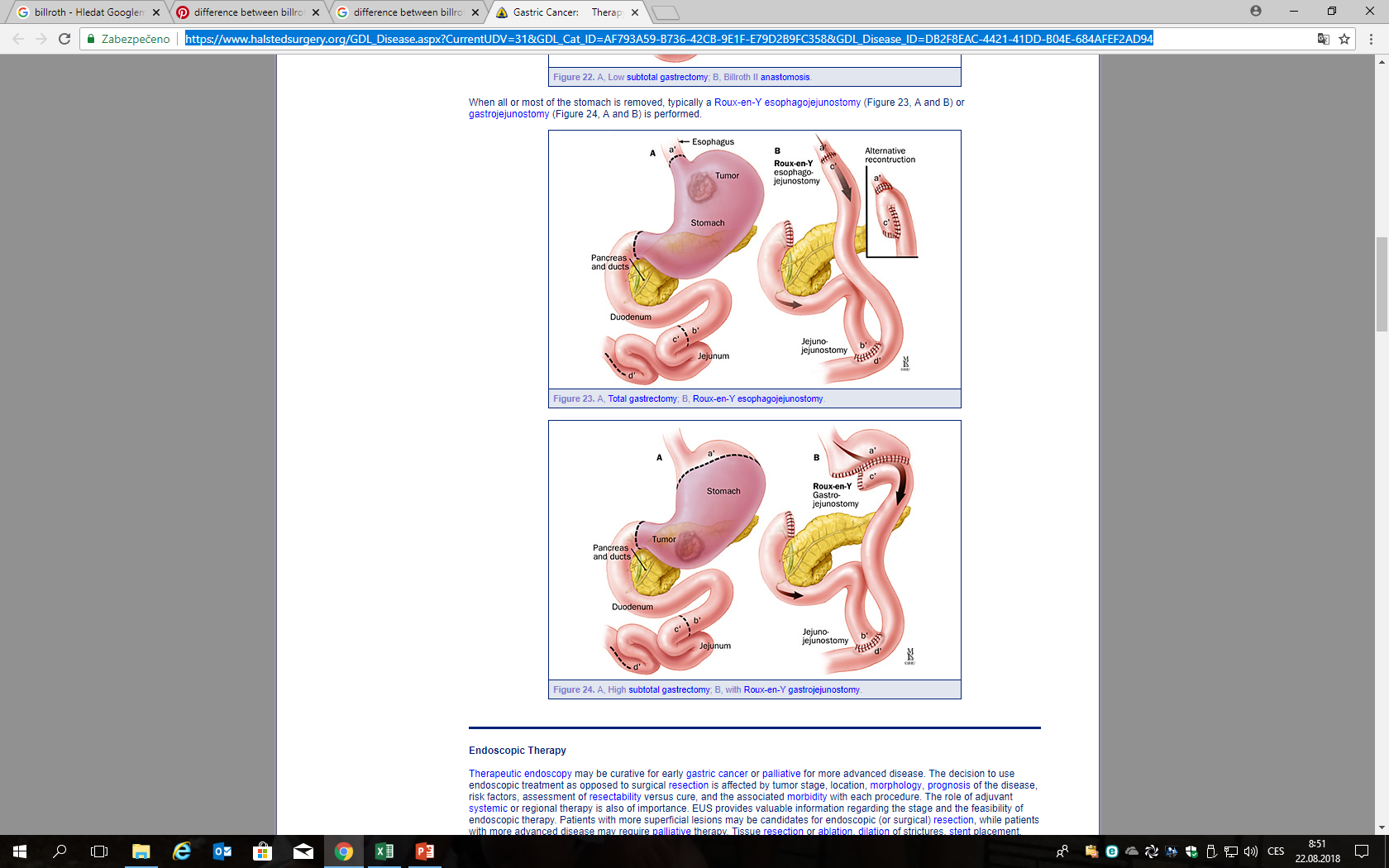 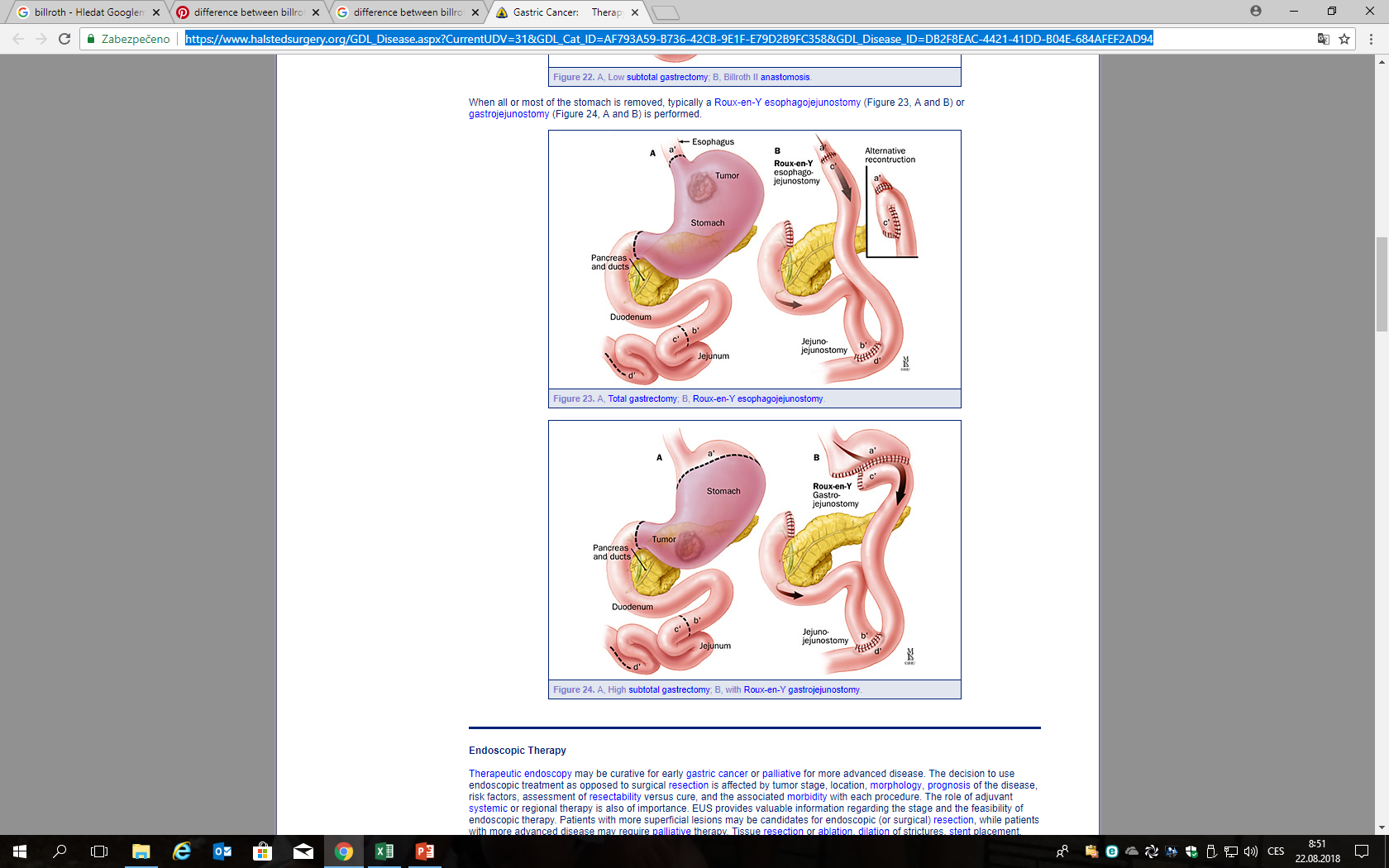 3
Čte se „Roj“
Označení Y v názvu je dáno tím, že jejunum po anastomózách má po tvar Y - ortoti variantě Biloroth II klesá napětí v anastomóze = menší pooperační komplikace
Označení Y v názvu je dáno tím, že jejunum po anastomózách má po tvar Y - proti variantě Biloroth II klesá napětí v anastomóze = menší pooperační komplikace
1
1
2
2
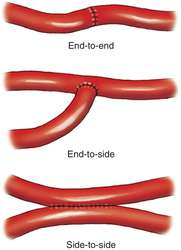 Po totální gastrektomii nebo při ileorektální anastomóze lze vytvořit sešitím kliček tenkého střeva „rezveoár“, který zpomalí střevní pasáž
Dle tvaru se rozlišuje J-Pouch, S-Pouch, W-pouch
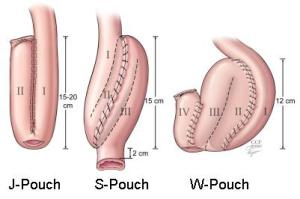 ANASTOMOSIS = ANASTOMÓZA
uměle založená spojka mezi dvěma
 dutými orgány.
Operace střeva
Hartmannova resekce
Resekce dolní třetiny rekta (popř. střední třetiny).
amputaci konečníku (včetně odstranění svěračů; zašití perinea)
Trvalá sigmoideostomie = nelze provést destomizaci
Milesova operace
Resekce rektosigmoidea
Terminální stomie a zašití pahýlu rekta 
Stomie dočasná - s odstupem času (2-3 měsíce) lze obnovit kontinuita GIT = většinou lze provést destomizaci
Před operací zastřihnout ochlupení na břichu (od prsních bradavek po sponu stydkou (i u Destomizace)
Před operací zstřihnu ochlupení z  břicha (od prsních bradavek po sponu stydkou a okolí konečníku (i u proctokolectomie)
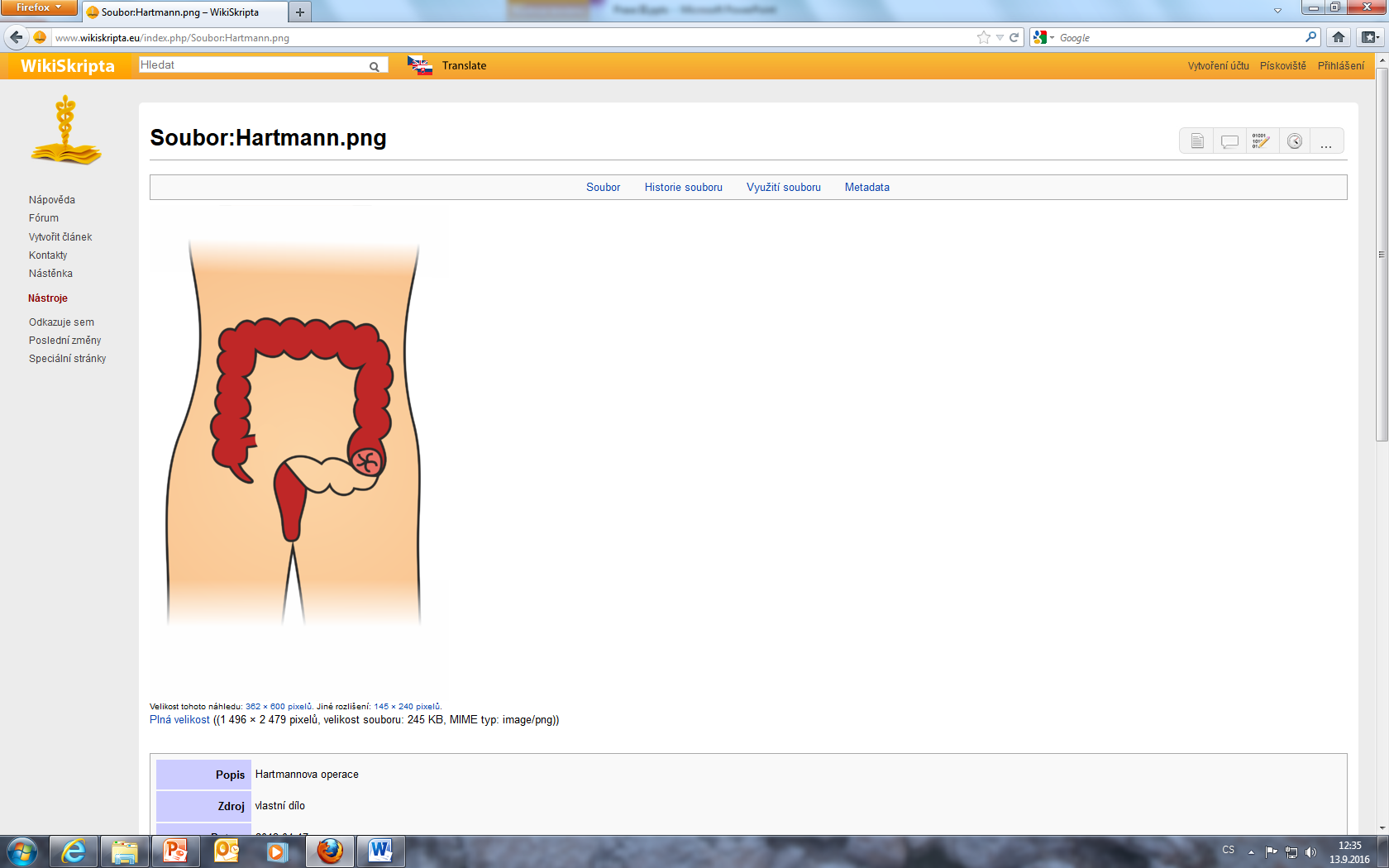 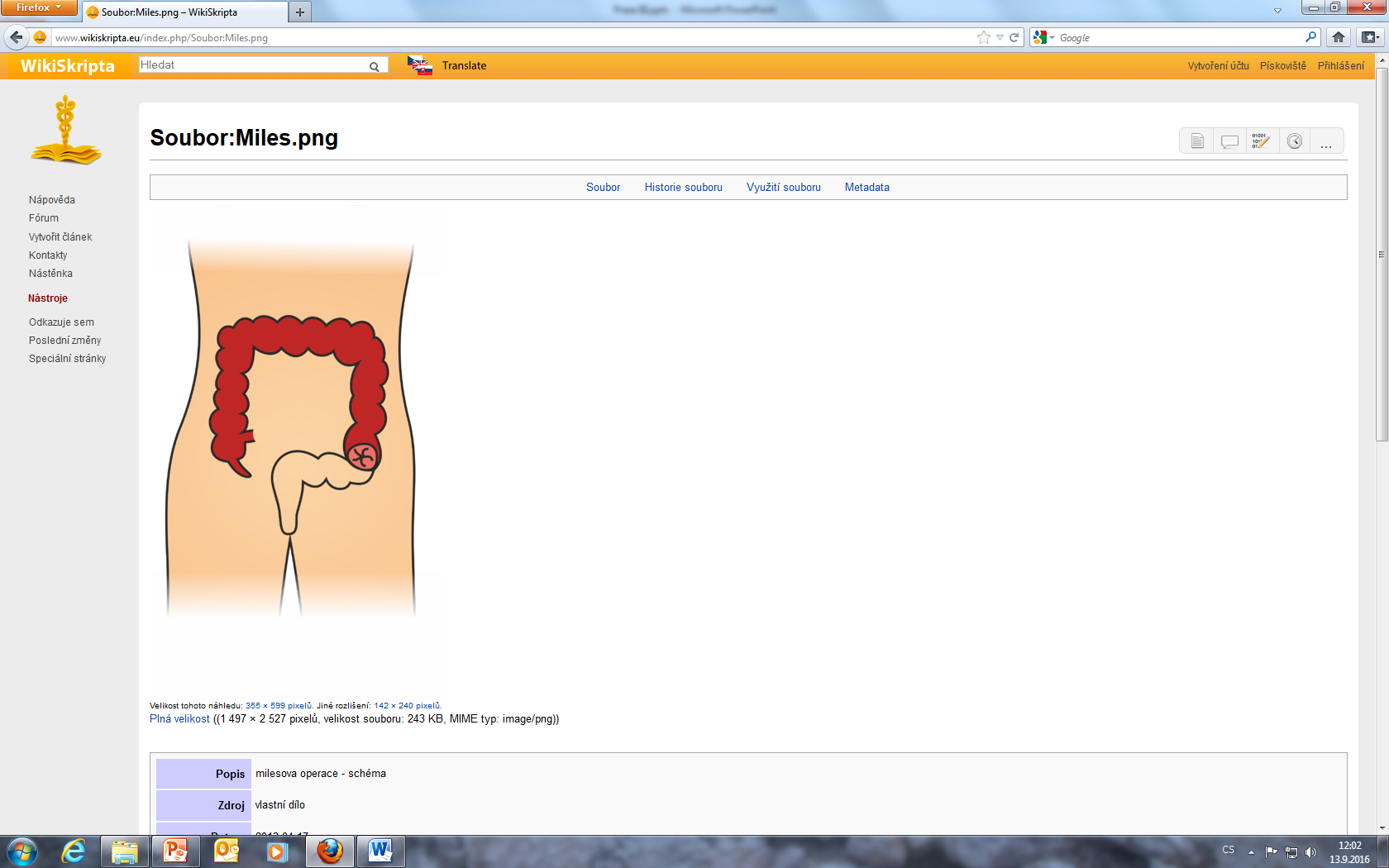 Destomizace
Odstranění tlustého střeva a konečníku
Vytvoření ileostomie
Vytvoření ileorectoanastomózy (IRA) s rezervoárem dle Pouche
Operační zákrok, při kterém je u pacienta, který měl stomii opět obnovena kontinuita GIT
Proctocolektomie
9
Zastřihovač ochlupení (Clipper)
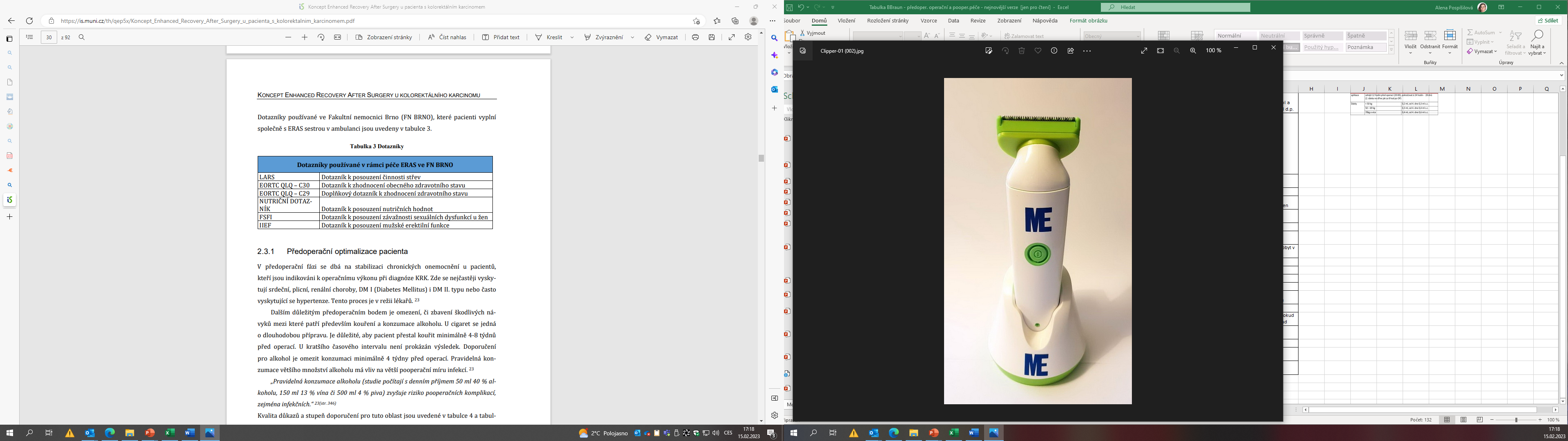 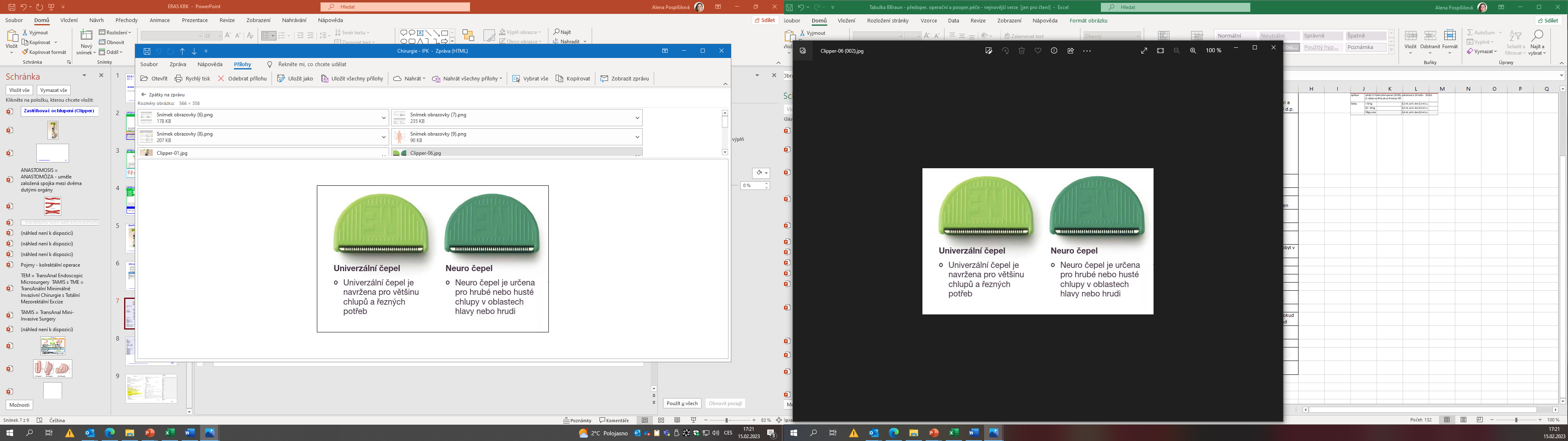 5
Lékařská fakulta Masarykovy univerzity, Ústav zdravotnických věd
Odstranění ochlupení dle typu operačního výkonu – břišní chirurgie
6
Lékařská fakulta Masarykovy univerzity, Ústav zdravotnických věd
ERAS – KRK FN Brno
ERAS sestra, která pacienta provádnív předoperacní i pooperační fázi
Brožura, která pacienta seznamuje s postupem a důvodem opatření
S pacientem kompletuje dotazníky k zhodnocení stavu
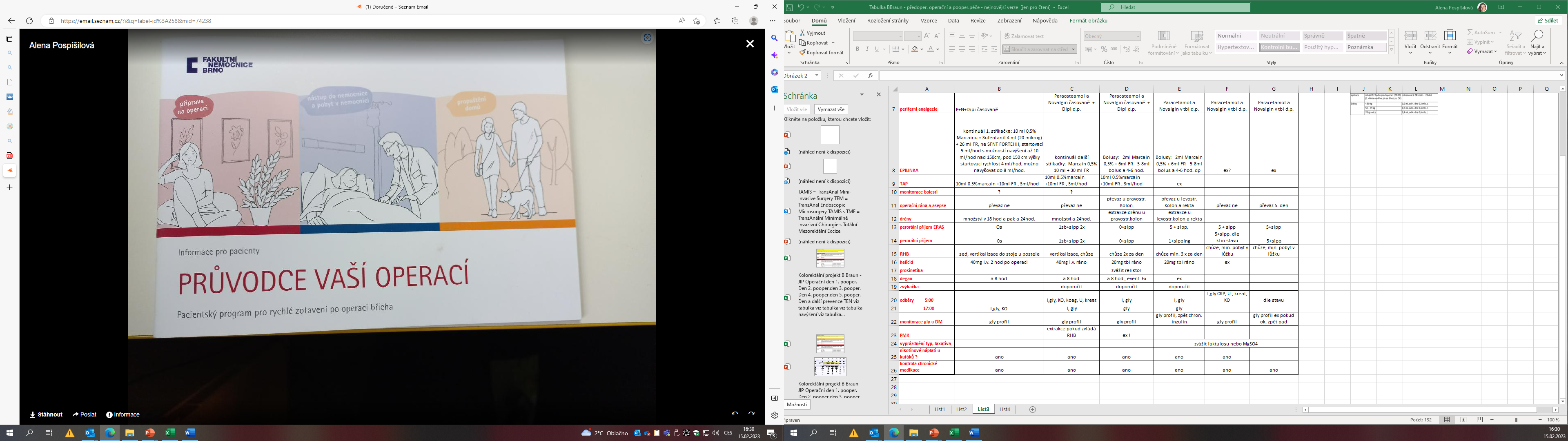 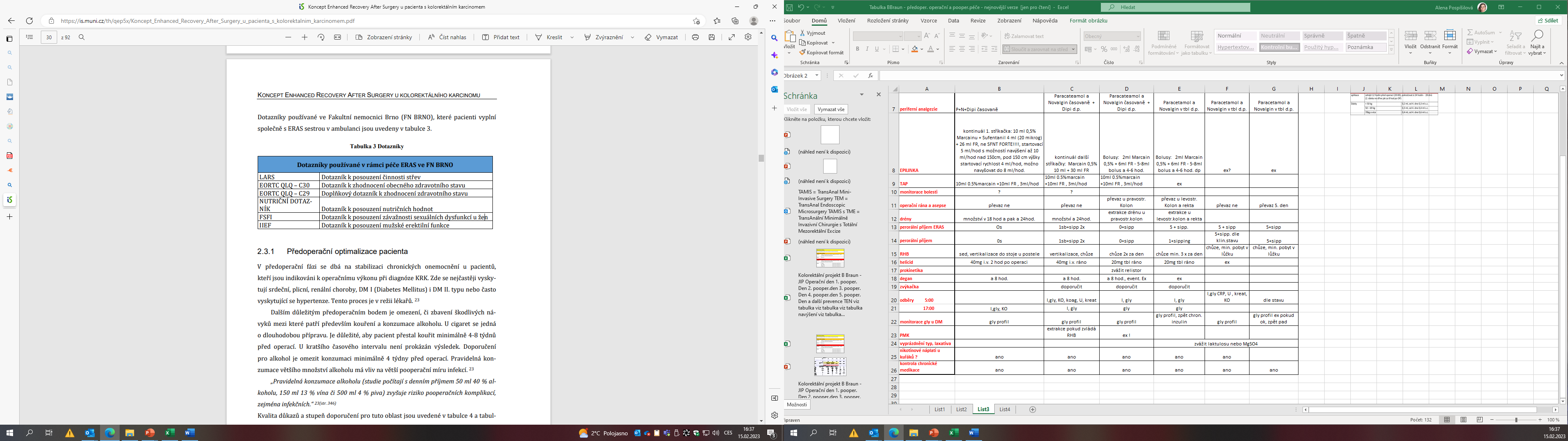 7
Lékařská fakulta Masarykovy univerzity, Ústav zdravotnických věd
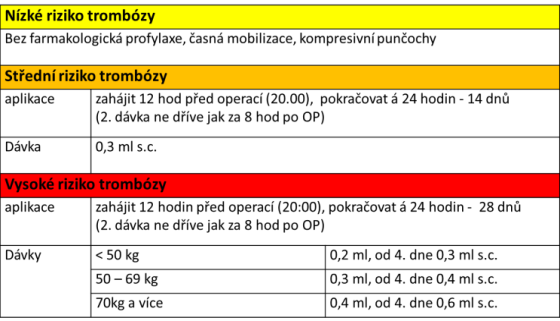 8
Lékařská fakulta Masarykovy univerzity, Ústav zdravotnických věd
9
Lékařská fakulta Masarykovy univerzity, Ústav zdravotnických věd
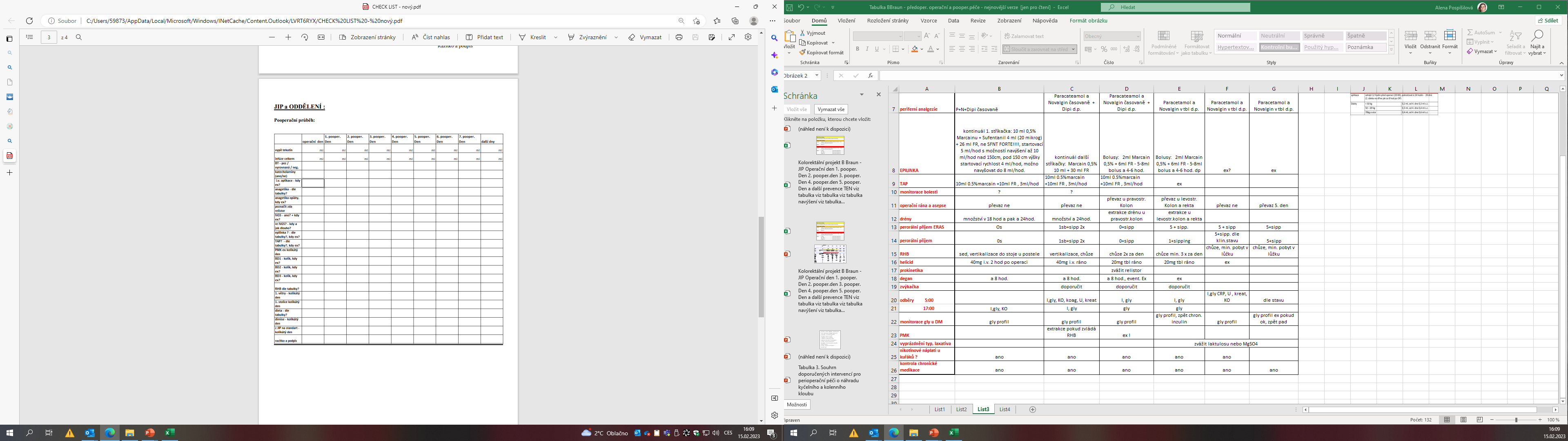 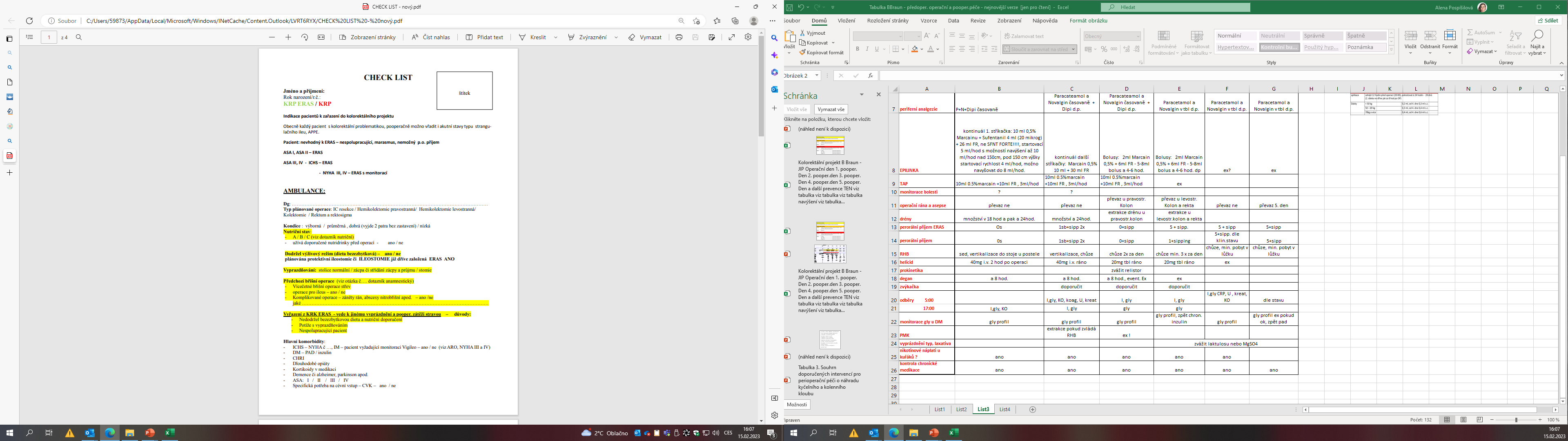 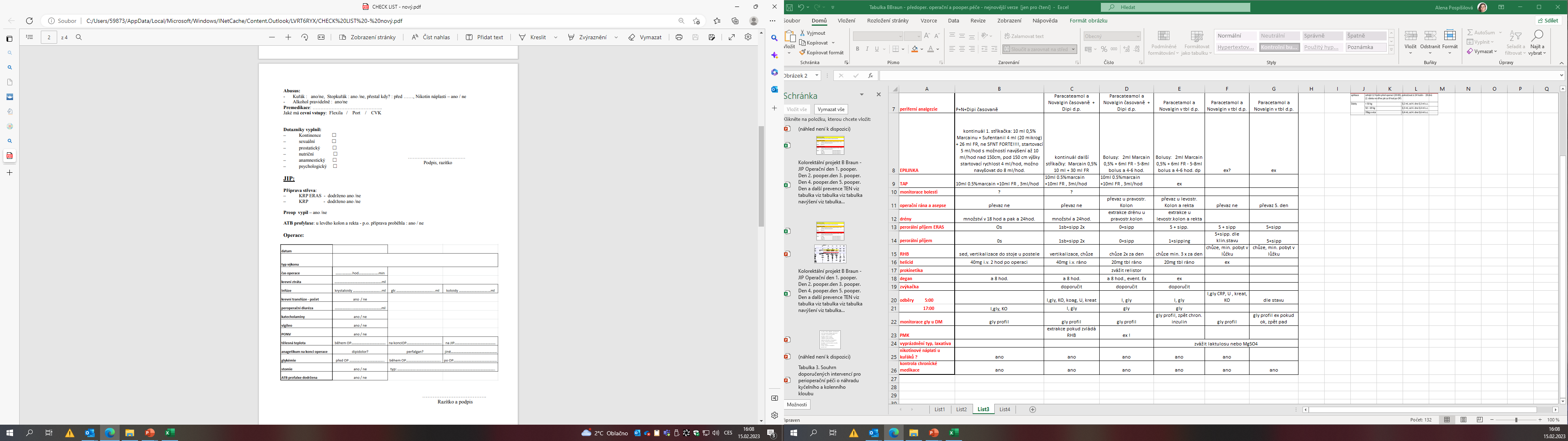 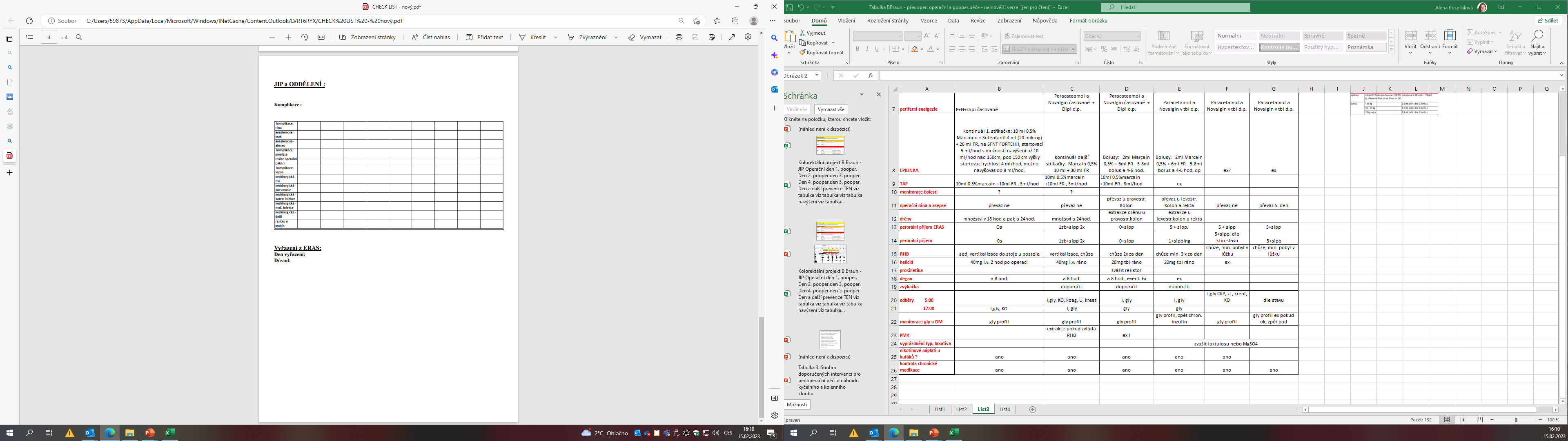 10
Lékařská fakulta Masarykovy univerzity, Ústav zdravotnických věd